SSM diagram components
Systems Diagram
System Name
alliances
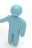 System owner
Manager/Supervisor
conflicts
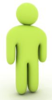 resource
Standards
authority
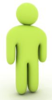 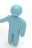 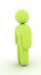 measurements
Corrective action
Beliefs
Values
Attitudes
Motivation
processes
Actors
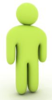 B
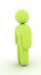 A
Outputs
D
C
Emergent properties
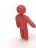 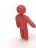 Beneficiaries & victims
Inputs
Scenario: University Admissions
Applicants submit their applications for a University place through UCAS (an independent third party agency). These applications arrive in the recruitment office of the University and the recruitment team reject those too far from the standard offer, and invite the rest for a visit day and interview. Applicants who attend a visit day are welcomed by the Head of Admissions and given a tour of facilities by an Admissions Tutor, they are also interviewed by a member of academic staff who then completes a brief report. Admissions tutors then review the applications (including the interview report if available) and decide what offer to make. These decisions are then processed by the recruitment team and returned to UCAS, where they are passed on to applicants.
Persona 1: Carol
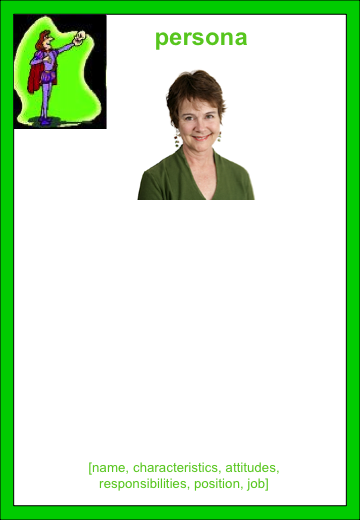 Carol is an Associate Professor of Engineering at Eastminster University, and has been the Head of Admissions for the last five years. Carol is generally happy with the way that admissions operate at Eastminster and works hard to meet the University’s student targets, which are rising, requiring them to recruit more students year on year. She is an active part of a group within the University called Diversity in Engineering, and works hard to attract more people from underrepresented groups to Eastminster’s degrees.
Persona 2: Ali
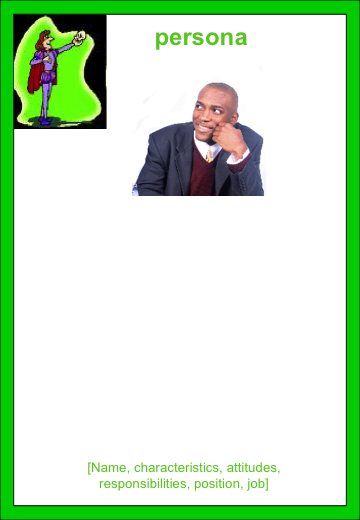 Ali is an Assistant Professor of Engineering at Eastminster University, and is an Admissions Tutor for Electronic Engineering. Ali’s main focus is on his research and research students, and finds it frustrating that he is required to spend time on admin tasks like admissions. He is worried about the standards in the University, and wants to be part of a department that recruits only the very best applicants.
Persona 3: Sasha
Sasha is the Lead Administrator in Eastminster’s recruitment team. She has worked in the commercial sector for several years and prides herself on her professionalism and efficiency, but is a relatively new member of the University and finds it difficult to relate to the academic members of staff. In particular she is frustrated that they are slow to respond to her emails, causing her delays in issuing visit day invitations and offer letters.
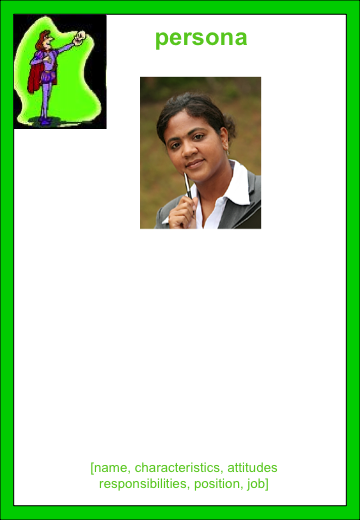 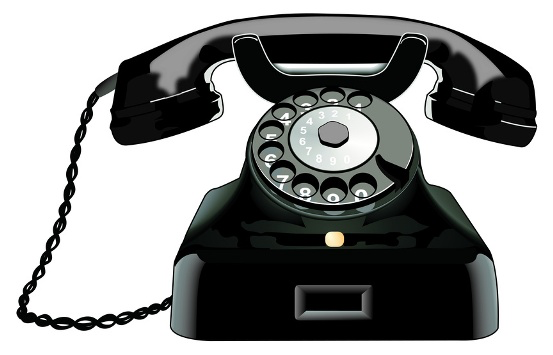 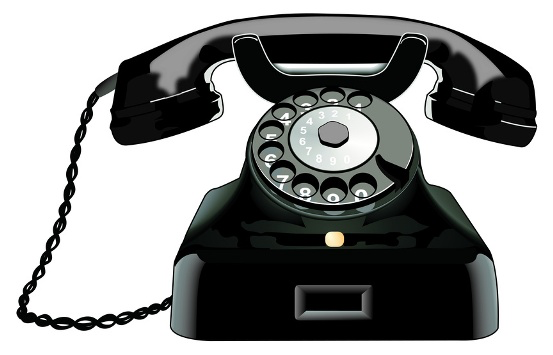